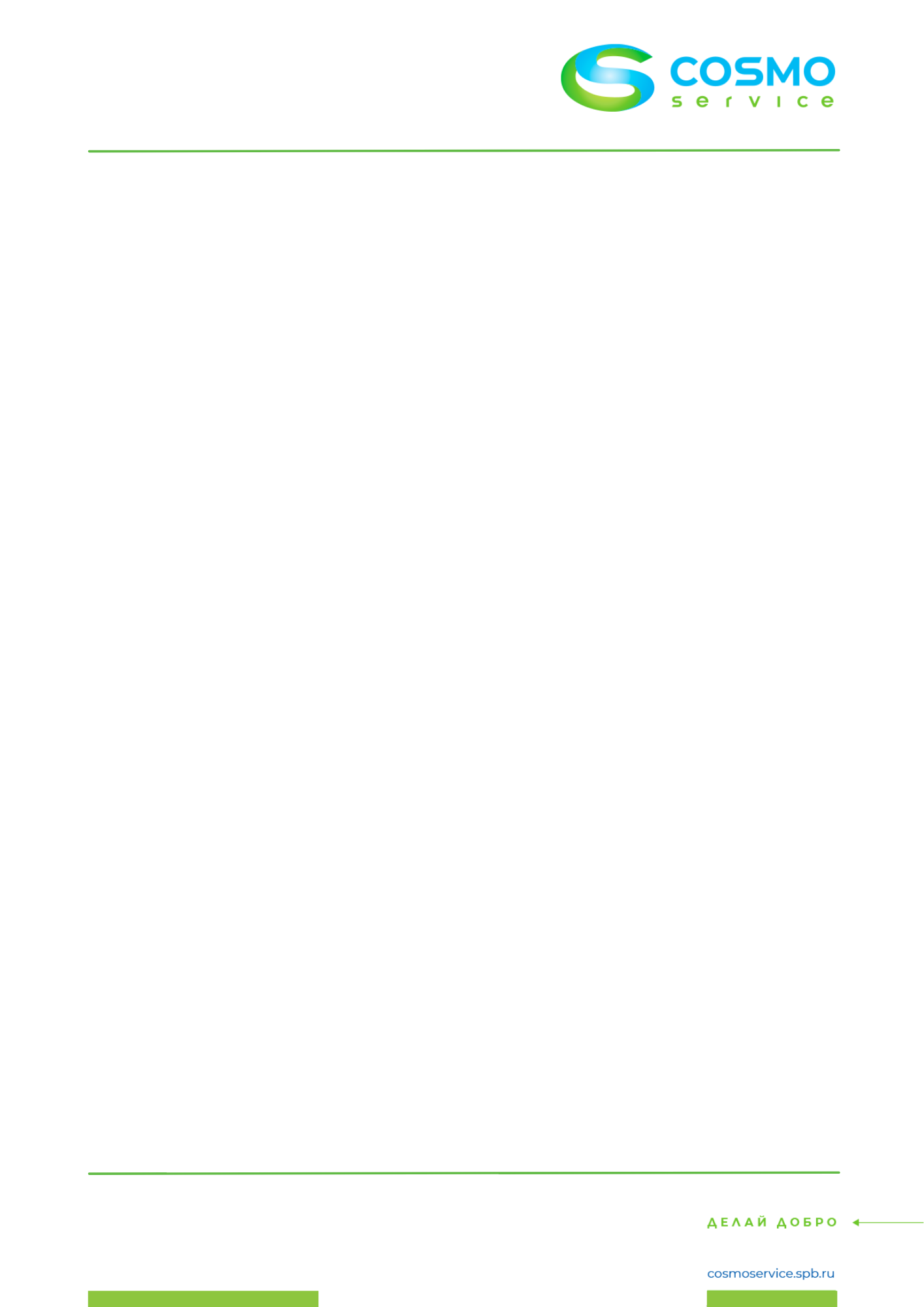 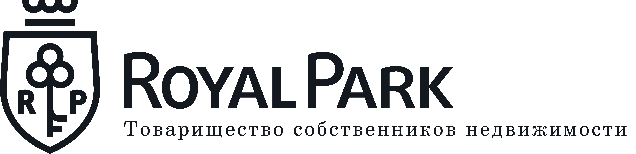 Фото-отчет
«Июль-22»
Установка датчика системы пожарной безопасности
Заделка технологического отверстия
Восстановление двери шкафа электрощита
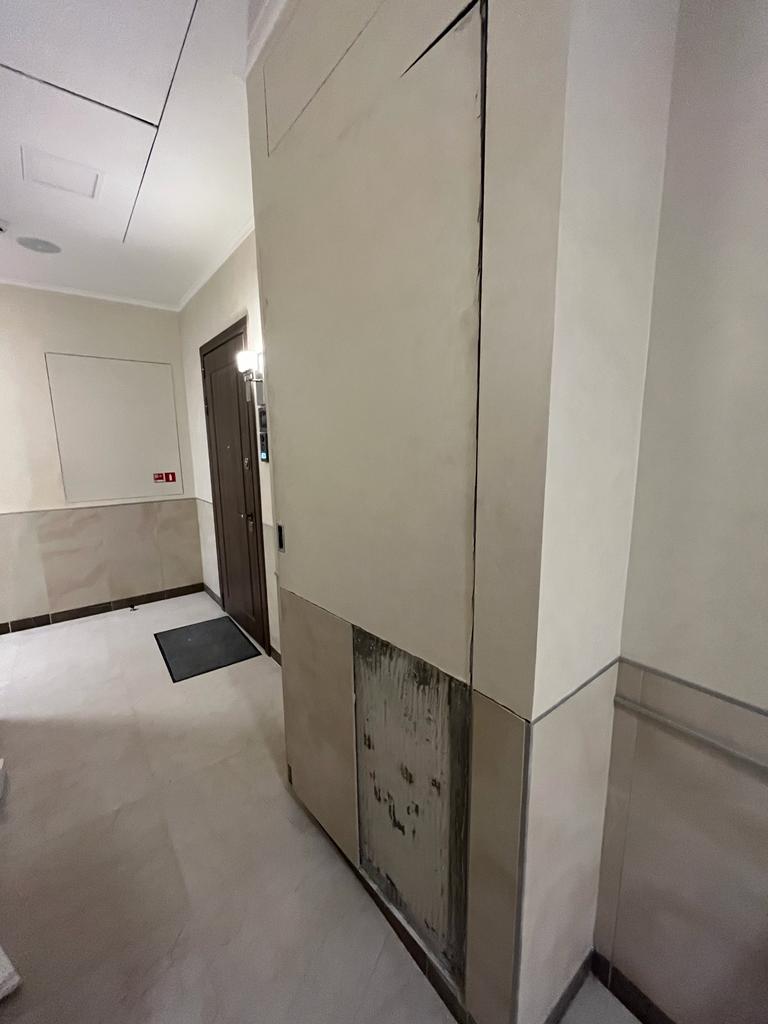 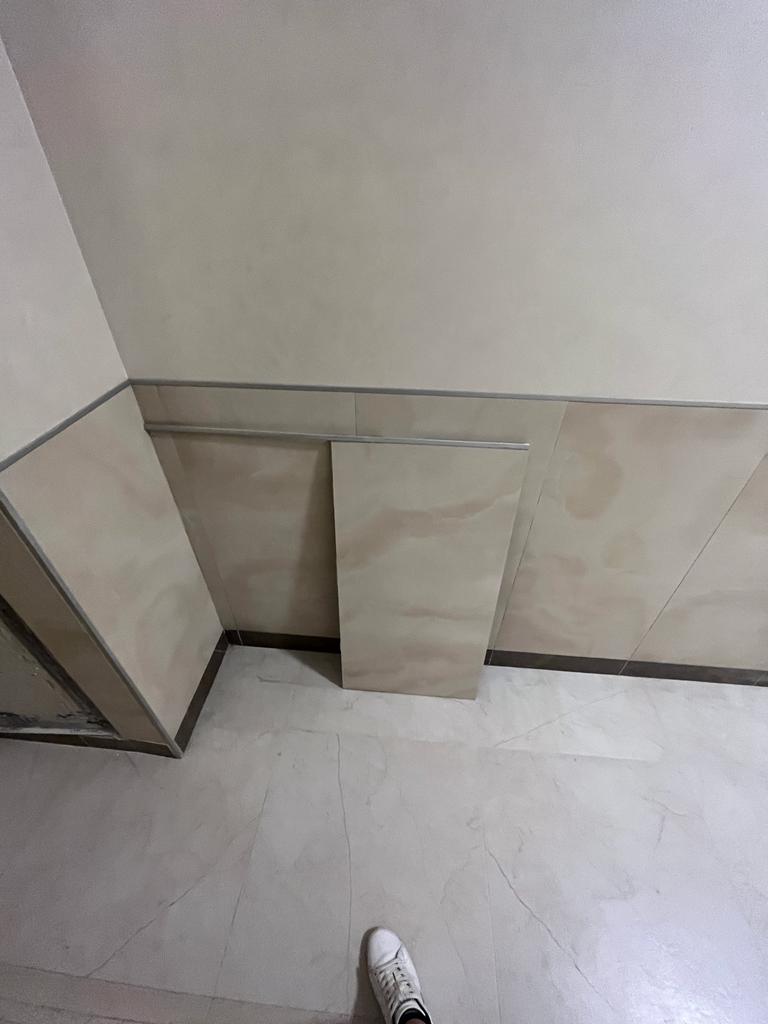 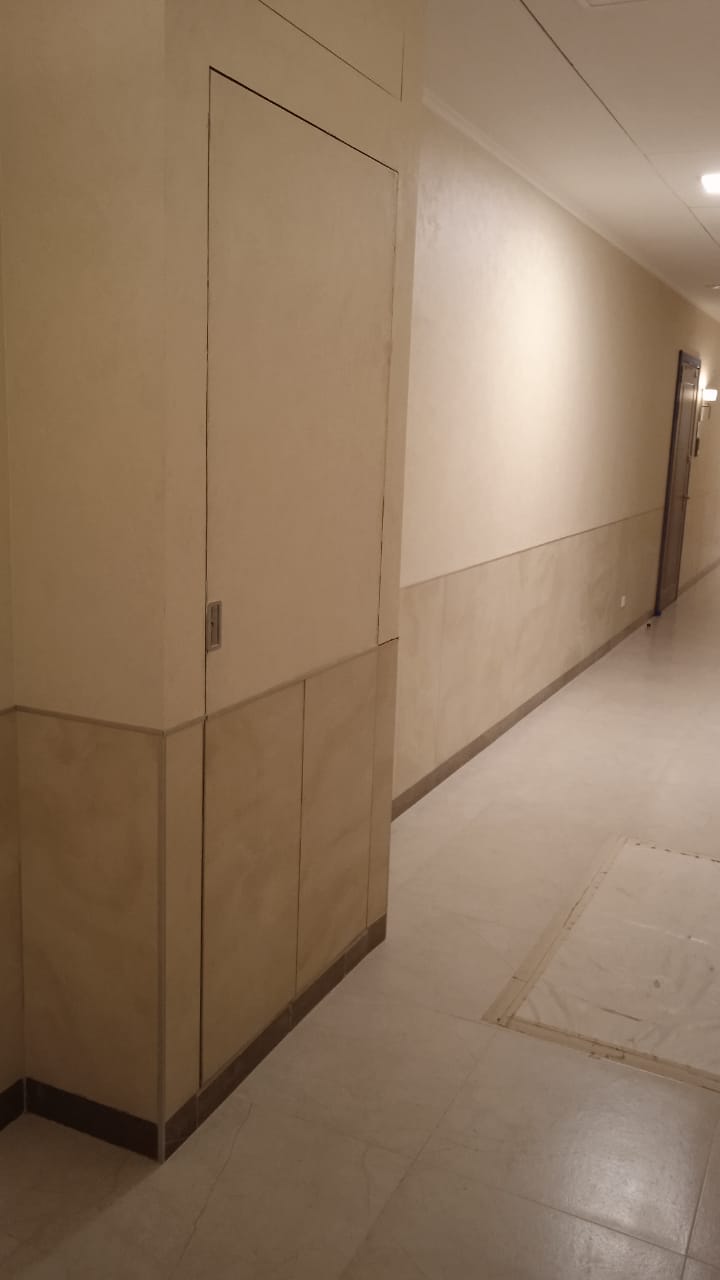 Благоустройство набережной
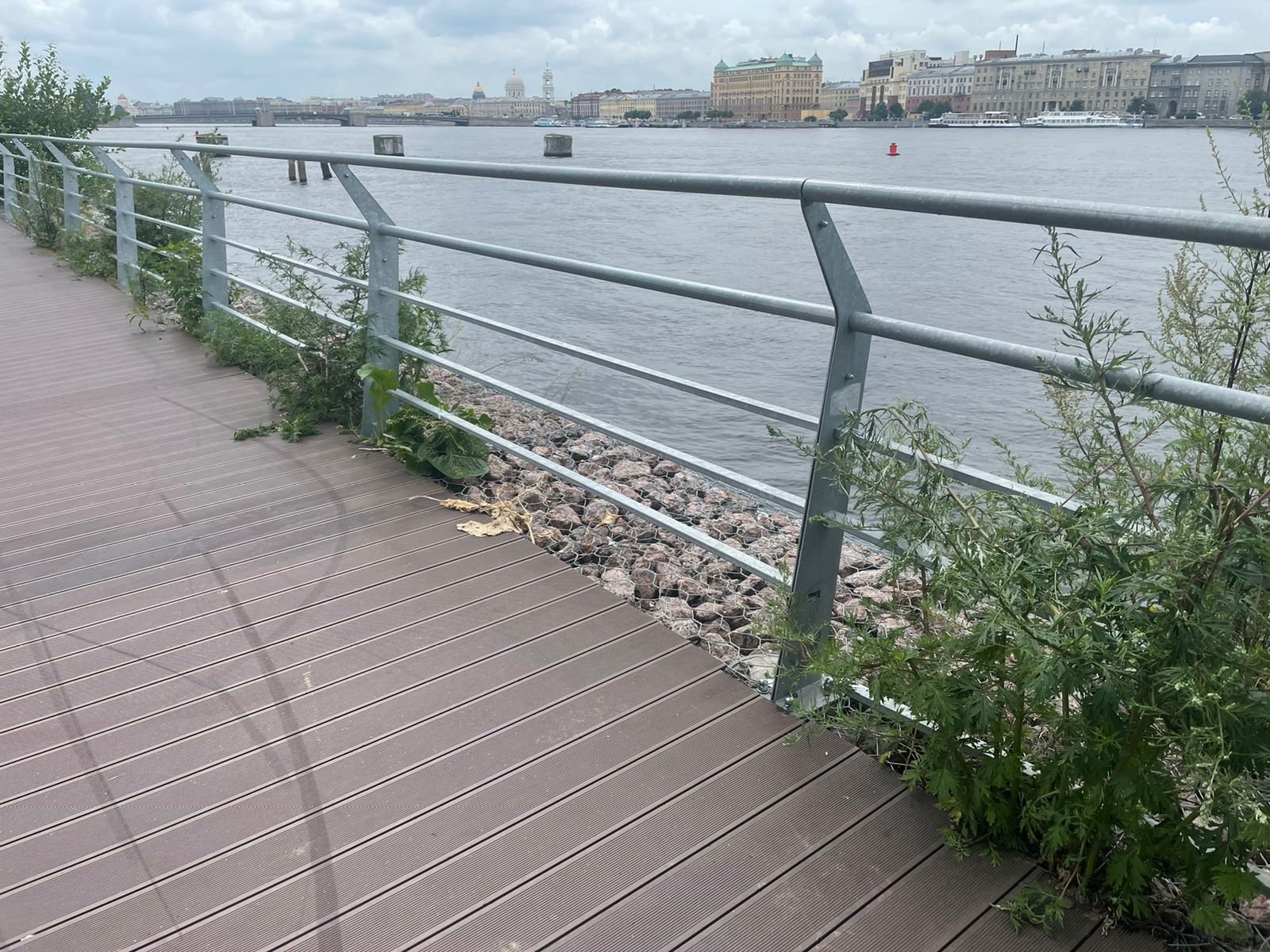 Ремонт террасного покрытия набережной
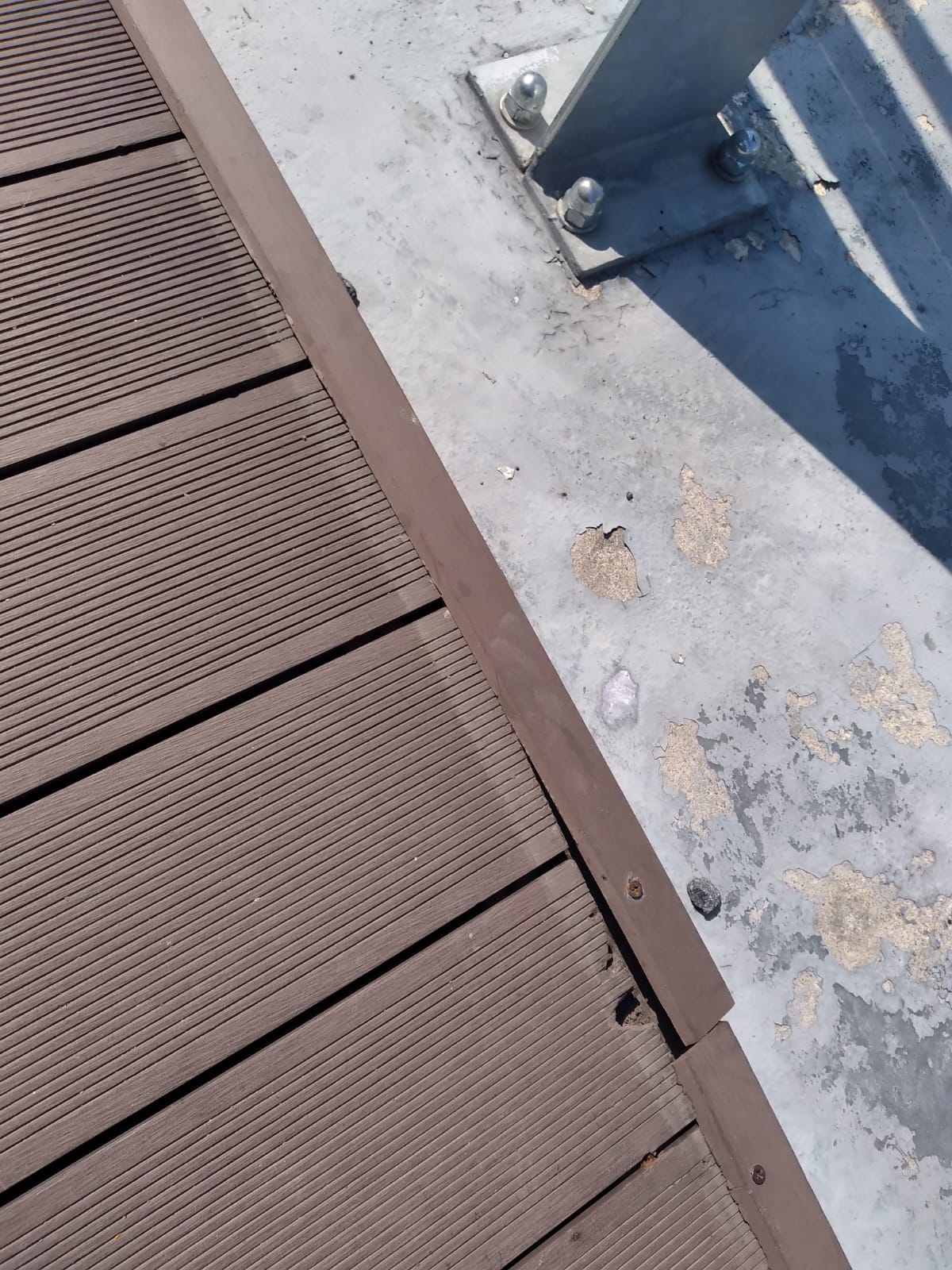 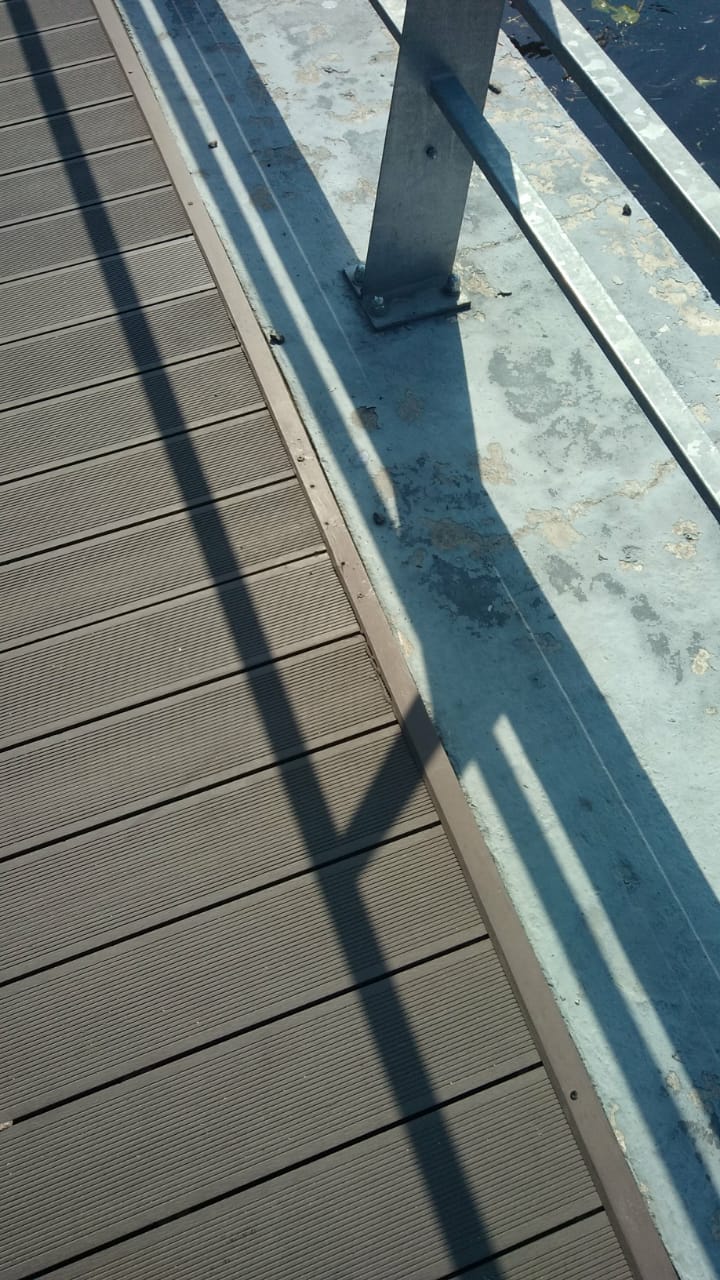 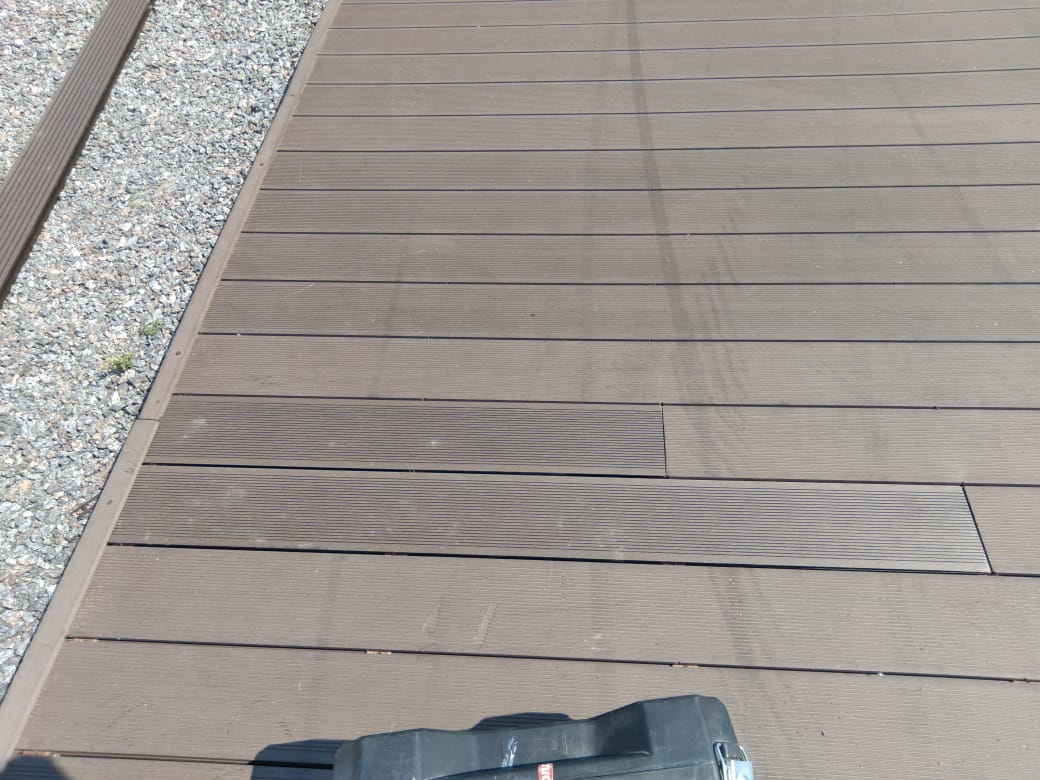 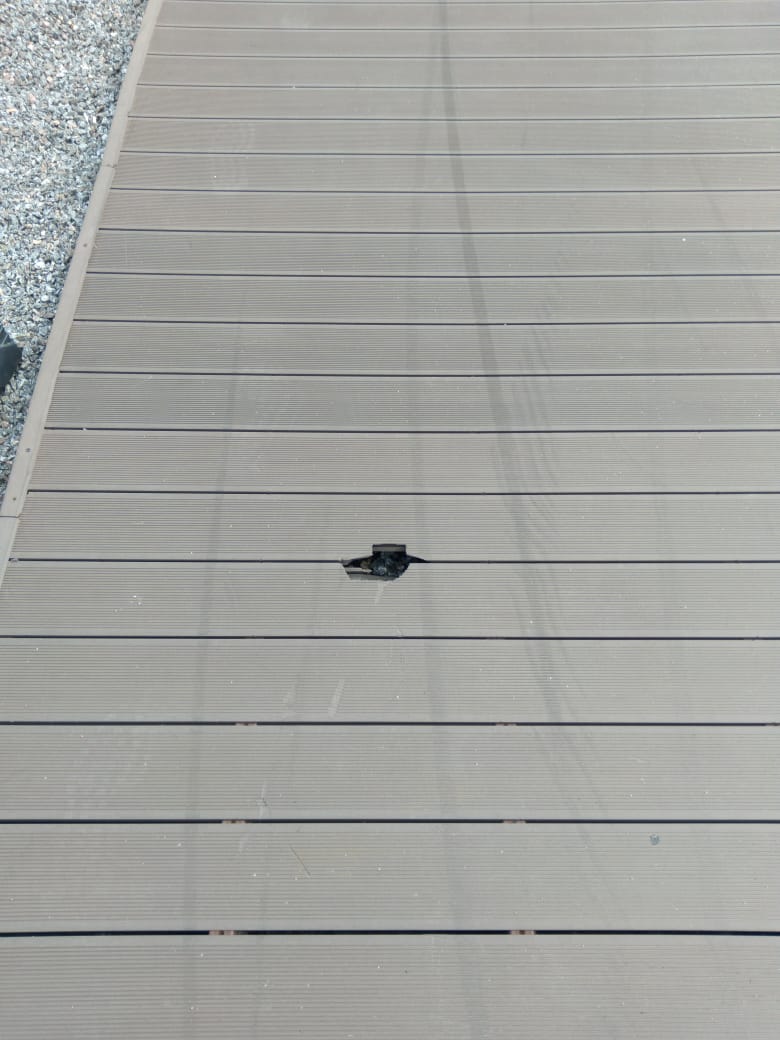 Устранение засора ливнёвой системы водоотведения
Восстановление подпора деревьев
С уважение и заботой о вас, 
ТСН «Роял Парк» и ООО «УК» Сервис Экспресс